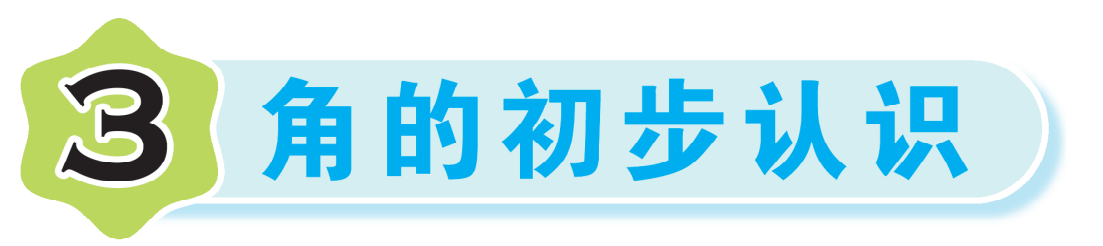 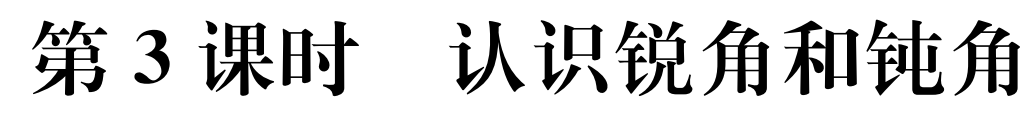 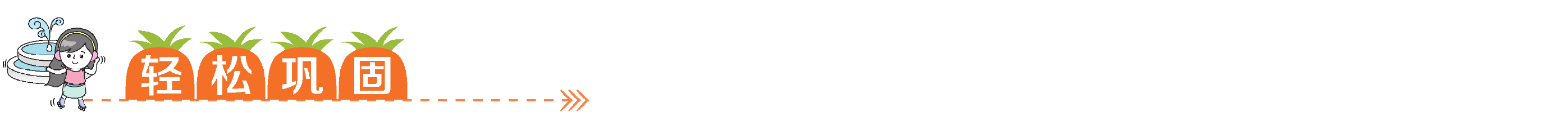 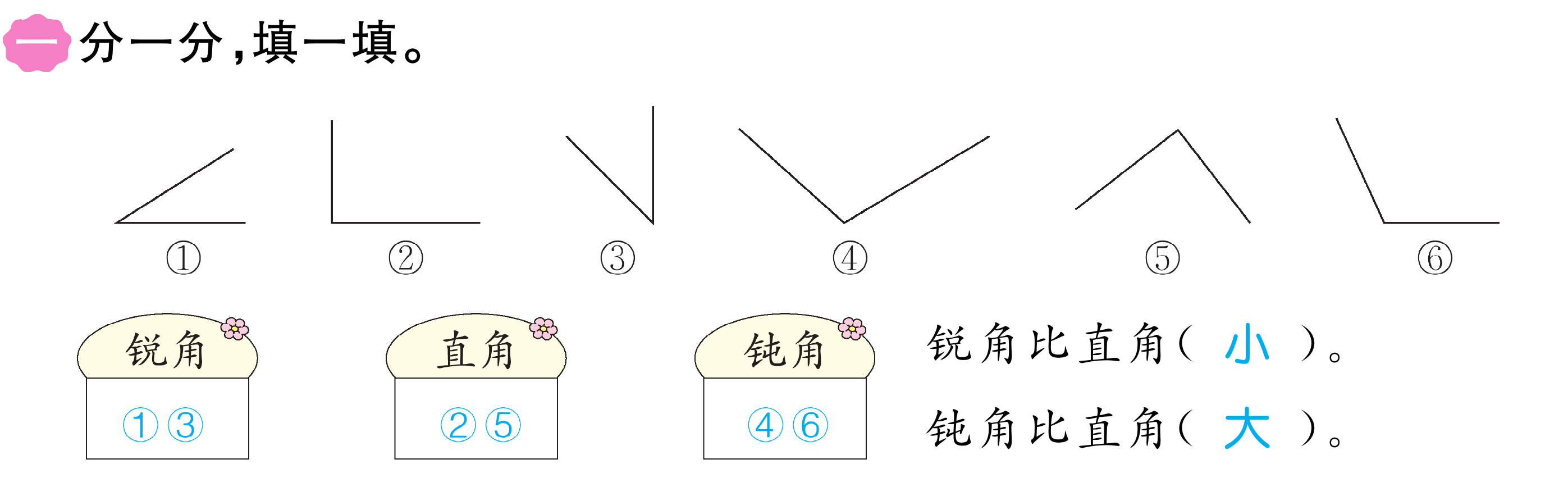 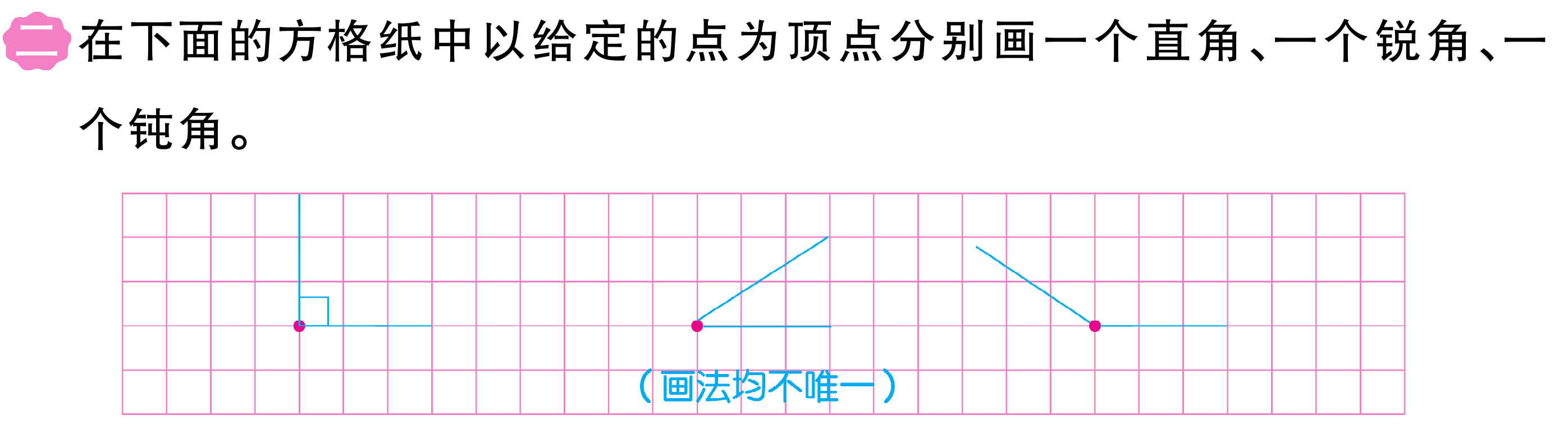 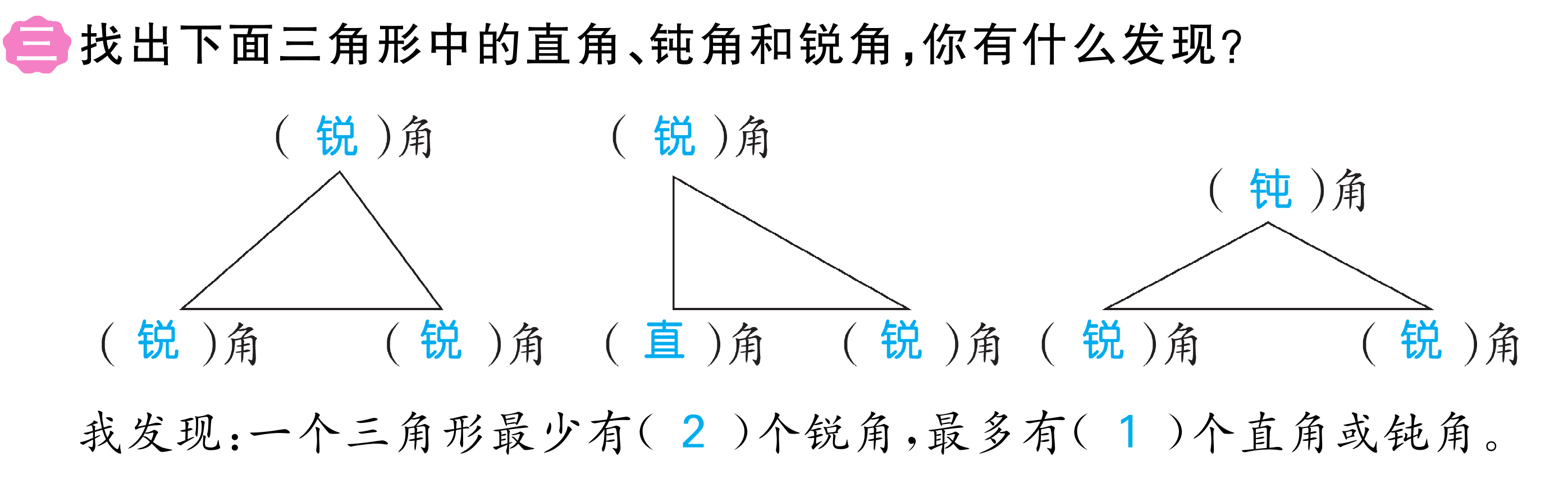 c
c
c
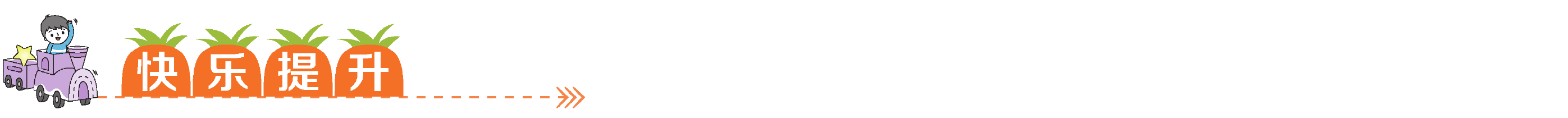 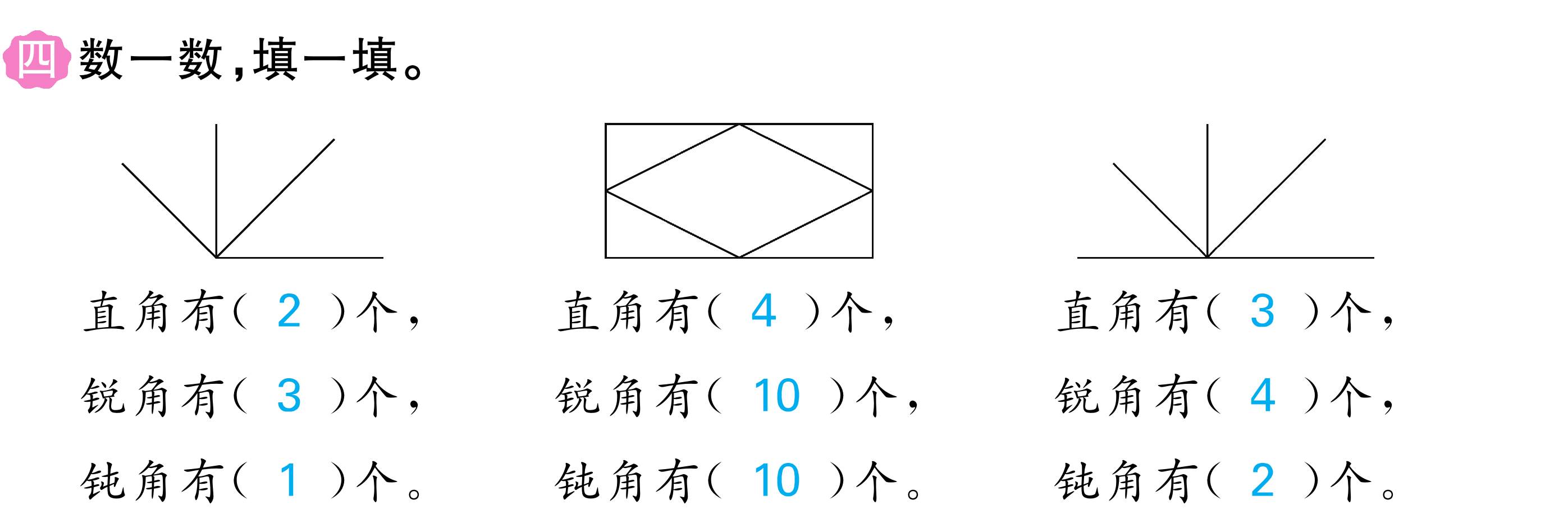